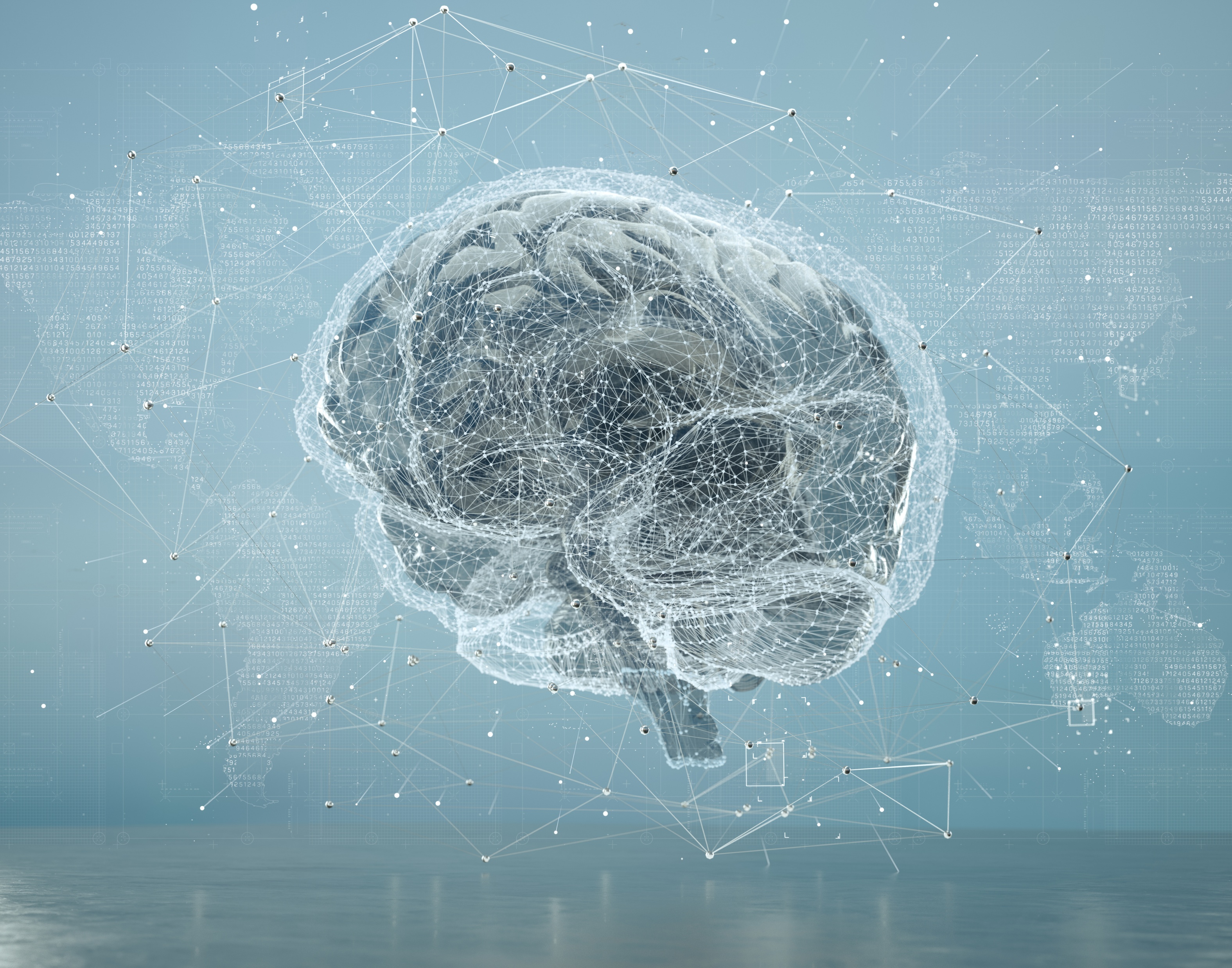 KI ALS GAMECHANGER?
Webinar zum Thema KI-Basics: Künstliche Intelligenz erleben, verstehen und anwenden
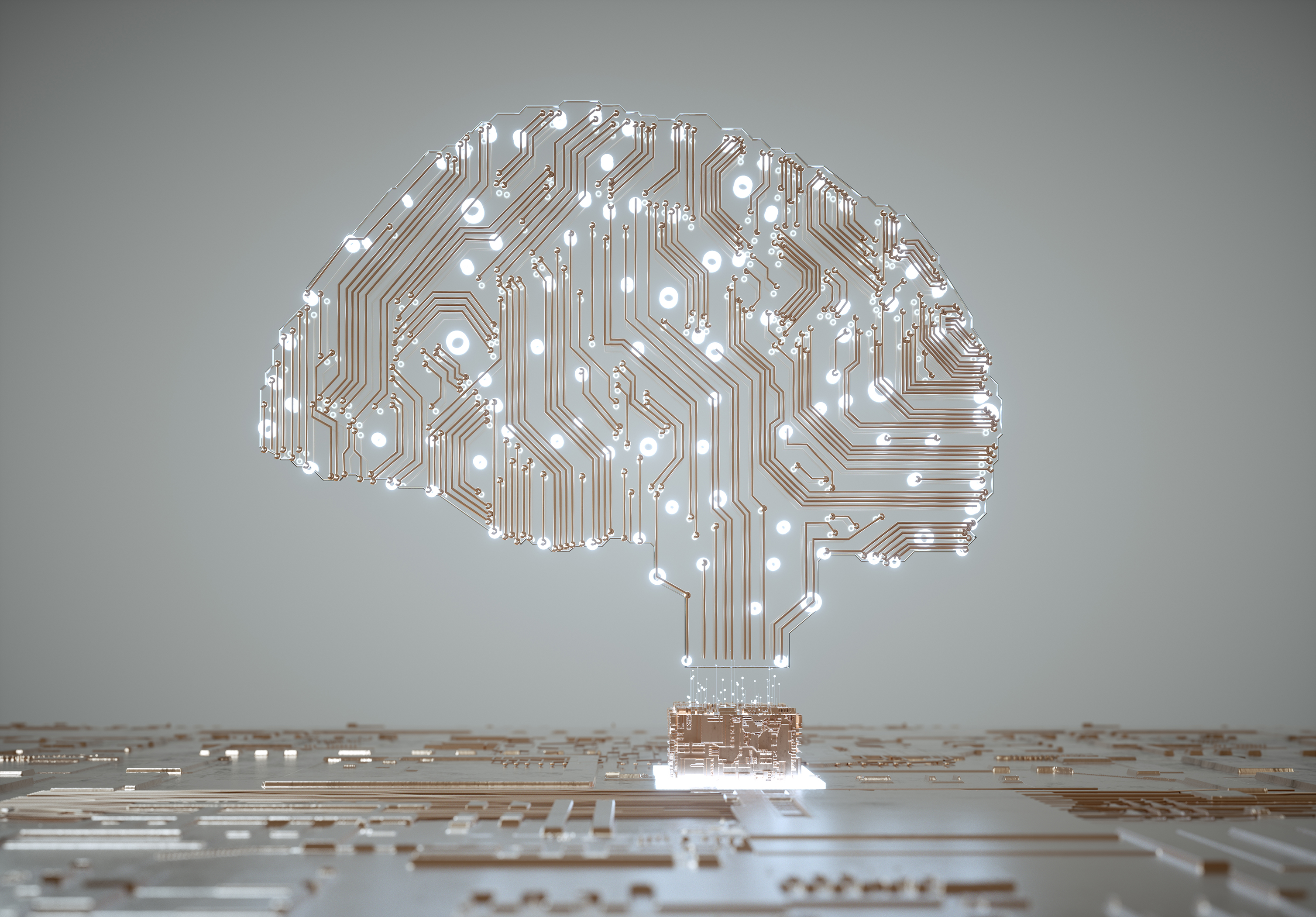 Was ist Künstliche Intelligenz?
Künstliche Intelligenz (KI) ist ein Bereich der Informatik, der sich mit der Entwicklung von intelligenten Maschinen und Systemen beschäftigt, die menschenähnliche kognitive Fähigkeiten wie Lernen, Aufgaben ausführen, Problemlösen und Entscheidungs-findung nachahmen können
Beispiele: Spracherkennung (z. B. Siri), Bilderkennung, automatisiertes Fahren, Empfehlungssysteme
[Speaker Notes: KI ist der Versuch, bestimmte kognitive Fähigkeiten des Menschen technisch nachzubilden.
Dazu gehören z. B. Sehen (Bilderkennung), Sprache verstehen/generieren, Lernen aus Erfahrung.
Es geht nicht immer um „superintelligente Maschinen“ – oft sind es Systeme, die auf ein sehr enges Problem spezialisiert sind.

Fragen & Antworten:
„Ist KI gleichbedeutend mit Robotern?“Nein. KI ist die Software-Intelligenz. Roboter sind Hardware, sie können mit oder ohne KI laufen.
„Ist jede App mit automatischer Funktion KI?“Nicht unbedingt – nur wenn die App durch Daten lernt oder entscheidet, spricht man von KI.

Beispiel 1: Sprachassistent (Siri, Alexa)
„Wenn Sie Siri fragen, wie morgen das Wetter wird, analysiert eine KI Ihre Sprache, versteht den Inhalt und sucht die passende Antwort heraus.“
Beispiel 2: Netflix / Spotify
„Die Empfehlungen, was Sie als Nächstes sehen oder hören sollten, basieren auf KI-Systemen, die Ihr Verhalten analysieren.“]
Geschichte in Kürze
[Speaker Notes: Sprechtext / Notizen:
Der Begriff „Artificial Intelligence“ wurde 1956 geprägt.
Frühe KI basierte auf fest programmierten Regeln (z. B. Schachcomputer).
Heute dominieren datenbasierte Ansätze wie Machine Learning und Deep Learning.

Fragen & Antworten:
„Warum hat KI erst in den letzten Jahren einen Boom erlebt?“Drei Gründe: (1) mehr Rechenleistung, (2) riesige Datenmengen, (3) bessere Algorithmen.

Beispiel: AlphaGo (2016)
„Ein Meilenstein war 2016, als ein KI-System von Google den weltbesten Go-Spieler geschlagen hat – ein Spiel, das bis dahin als zu komplex f\u00fcr Maschinen galt.“]
Die Entwicklung der Künstlichen Intelligenz
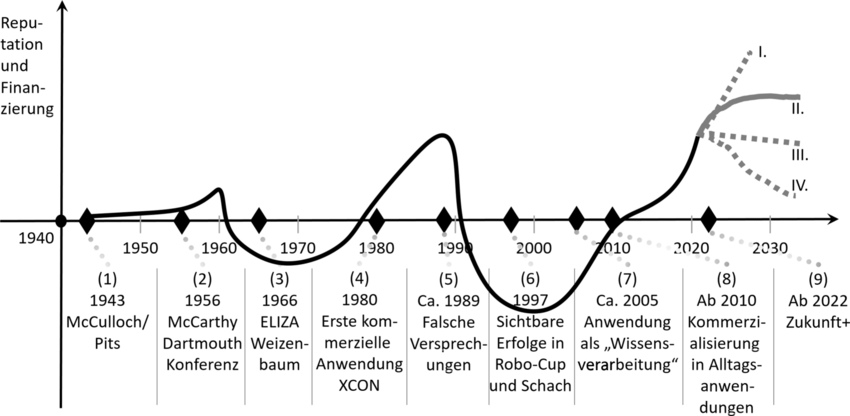 Guelle: https://www.researchgate.net/figure/Entwicklung-der-Kuenstlichen-Intelligenz-Eigene-Darstellung_fig1_342399090
Schlüsseltechnologien der KI
[Speaker Notes: Sprechtext / Notizen:
Machine Learning: Systeme lernen aus Beispielen (z. B. viele Bilder von Hunden).
Deep Learning: arbeitet mit neuronalen Netzen – besonders stark bei Bildern, Sprache.
NLP (Natural Language Processing): macht Sprache für Maschinen verständlich.

Fragen & Antworten:
„Ist Deep Learning nicht auch Machine Learning?“Doch – es ist eine spezialisierte, besonders leistungsstarke Form davon.
„Wie trainiert man eine KI?“Man zeigt ihr viele Daten mit bekannten Ergebnissen („Trainingsdaten“) – und sie lernt, Muster zu erkennen.



Beispiel NLP: ChatGPT
„ChatGPT – das Tool, mit dem ich diesen Vortrag mit vorbereitet habe – ist ein Beispiel f\u00fcr Natural Language Processing. Es kann Text verstehen und generieren, so wie ein Mensch.“
Beispiel Bilderkennung: Google Fotos
„Wenn Sie bei Google Fotos nach ‚Hund‘ suchen, erkennt die KI automatisch, welche Bilder einen Hund zeigen – selbst wenn Sie den nicht beschriftet haben.“]
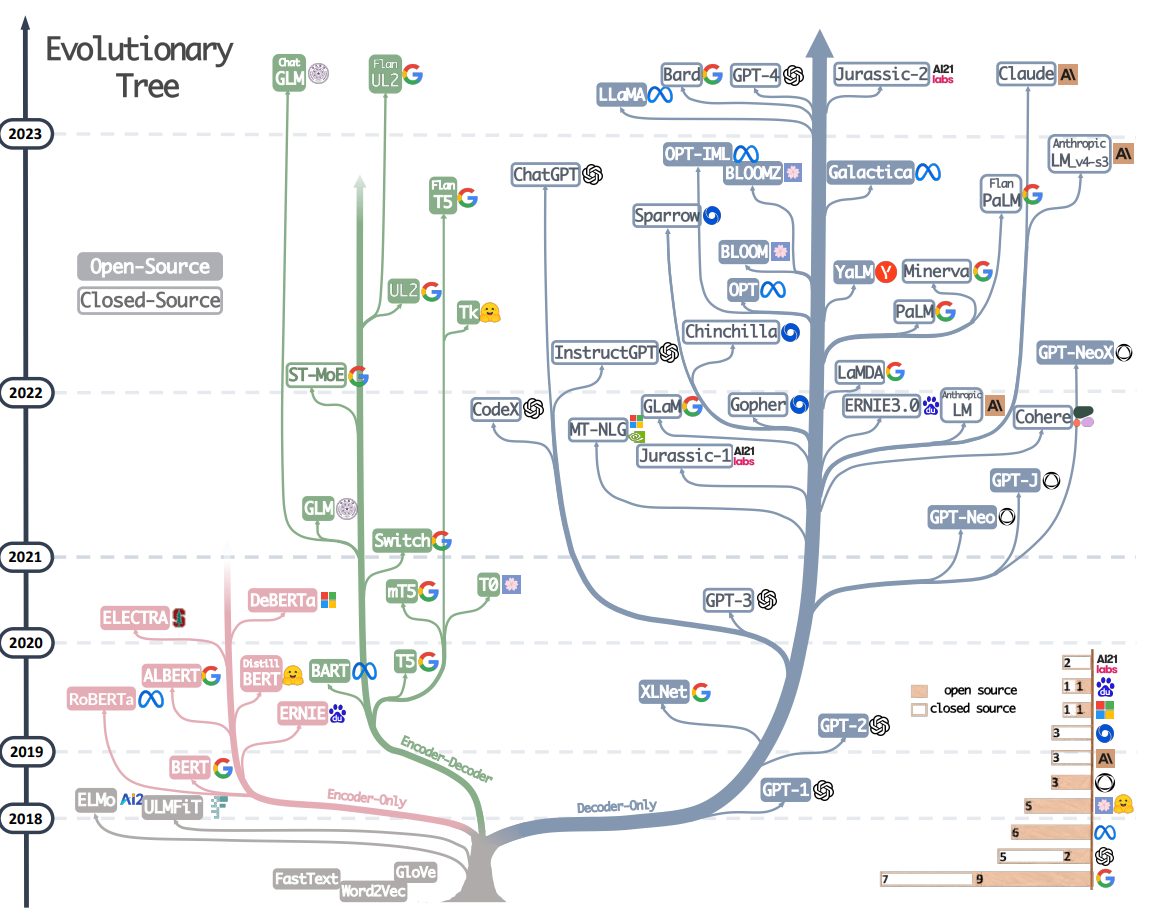 Quelle : https://arxiv.org/pdf/2304.13712
24. Juni 2025
Seite 6
Unterschied zu klassischer Software
[Speaker Notes: Sprechtext / Notizen:
Klassische Software folgt festen Regeln: „Wenn A, dann B“.
KI-Modelle sind nicht programmiert, sondern trainiert.
Ergebnis: KI kann flexibler auf neue Situationen reagieren.

Fragen & Antworten:
„Ist KI unvorhersehbar?“In gewissem Maß: Sie folgt Wahrscheinlichkeiten, nicht starren Regeln.]
Stärken & Schwächen
[Speaker Notes: Sprechtext / Notizen:
KI kann schneller, genauer und skalierbar große Datenmengen analysieren.
Aber: KI kennt keinen Kontext, keine Ethik, kein Bauchgefühl.
Schwächen entstehen oft durch trainingsbedingte Verzerrung (Bias).

Fragen & Antworten:
„Was bedeutet Bias in der KI?“Wenn die Trainingsdaten verzerrt sind (z. B. zu viele Männer), spiegelt die KI diese Verzerrung wider.
„Warum spricht man von einer Black Box?“Weil es oft schwer nachzuvollziehen ist, warum die KI genau diese Entscheidung getroffen hat.



Beispiel Bias: Bewerberauswahl
„Eine KI zur Vorauswahl von Bewerbungen kann Bewerber benachteiligen, wenn sie mit historischen Daten trainiert wurde, die z. B. mehr M\u00e4nner bevorzugt haben.“
Beispiel fehlender Kontext: Navigations-App
„Wenn eine Navi-KI die schnellste Route vorschl\u00e4gt, aber nicht wei\u00df, dass dort gerade ein Festival ist, trifft sie eine technisch korrekte, aber praktisch schlechte Entscheidung.“]
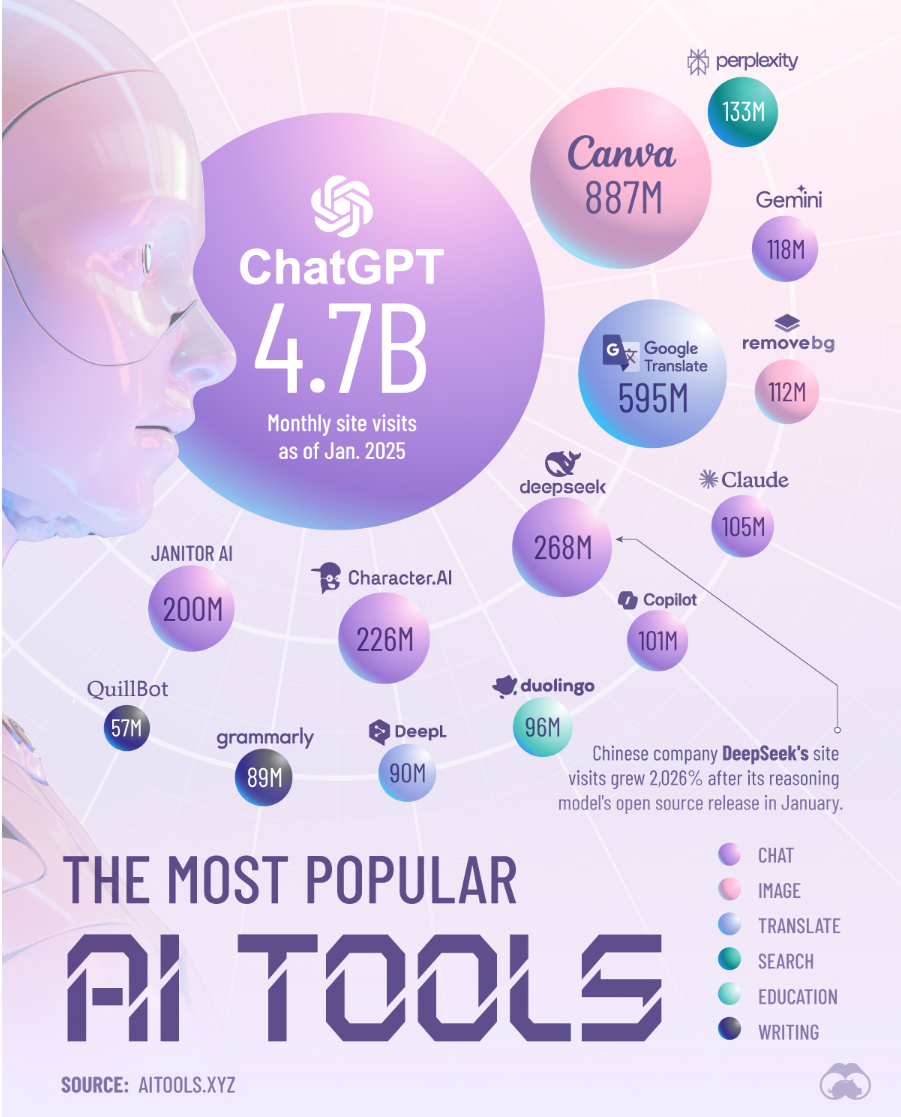 Die meistverwendeten KI-Anwendungen (Jan25)
Seite 9
24. Juni 2025
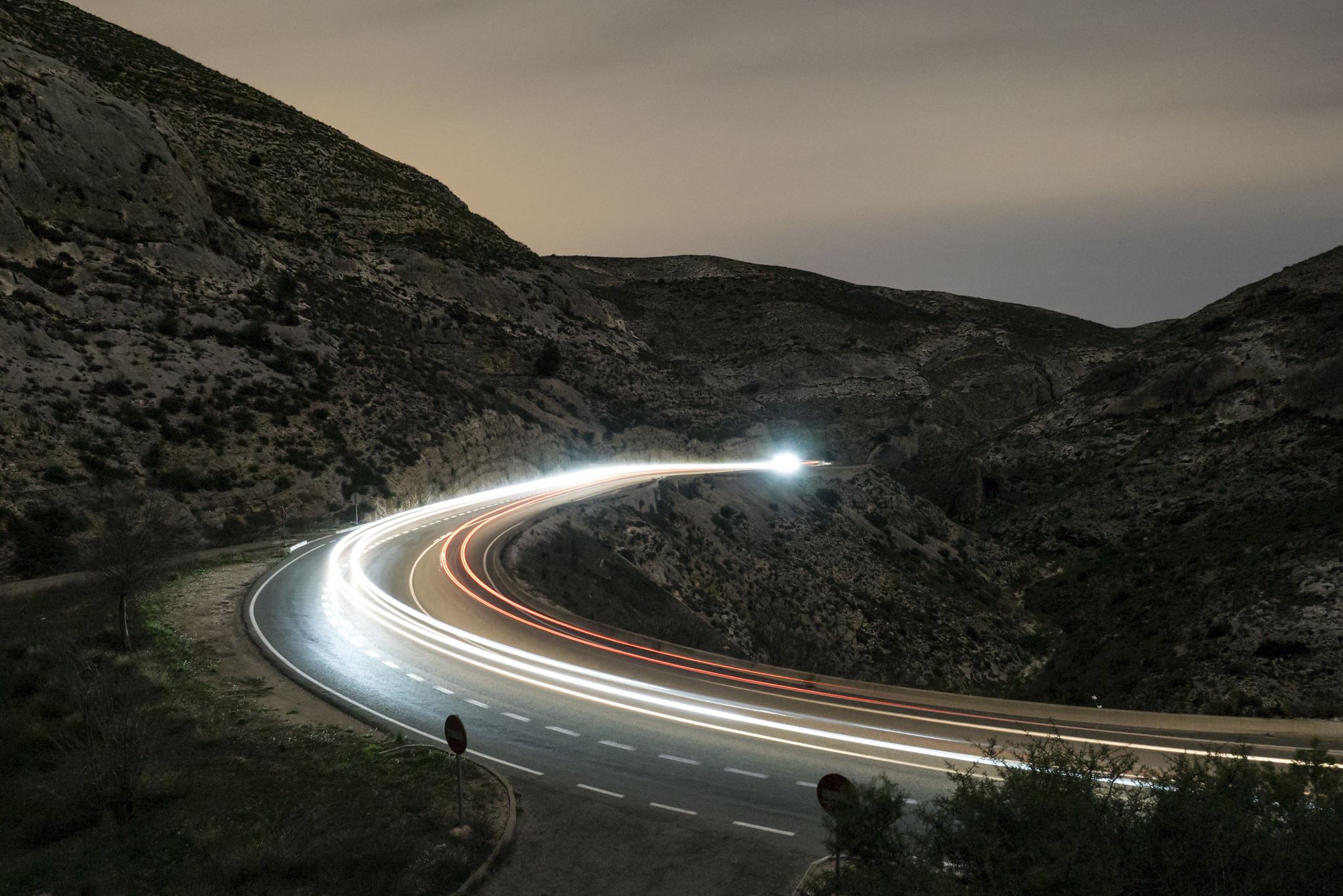 Anwendungsbeispiele
Sprachverarbeitung (NLP)
Medizinische Diagnostik (Bilder)
Finanzanalyse und Betrugserkennung
Autonomes Fahren
Personalisierte Empfehlung: Netflix, Google Fotos
Kundenservice: Chatbots
Predective Maintenance
Generative KI
[Speaker Notes: Sprechtext / Notizen:
KI ist längst Alltag: Google erkennt Fotos, ChatGPT beantwortet Fragen, Spotify empfiehlt Musik.
In der Medizin unterstützt KI bei Diagnosen – aber ersetzt keine Ärzt:innen.

Recruiting / Bewerbermanagement
CV-Screening:KI kann automatisch Lebensläufe analysieren und vorfiltern – z. B. auf Qualifikationen, Schlüsselwörter oder Berufserfahrung.
Matching-Algorithmen:Systeme wie HireVue oder Pymetrics helfen, Bewerber:innen anhand von Daten optimal auf offene Stellen zu matchen.
Chatbots für Bewerberkommunikation:Beantworten rund um die Uhr häufige Fragen und begleiten Bewerber:innen durch den Prozess.

📌 Achtung: Bias vermeiden!Wenn historische Daten z. B. eine Geschlechterverzerrung enthalten, kann die KI diese reproduzieren.

2. Onboarding
Automatisierte Onboarding-Plattformen:KI kann Informationen individuell aufbereiten – z. B. FAQ-Systeme, personalisierte Zeitpläne oder digitale Mentor-Avatare.
Sprachanalyse-Tools:KI hilft bei der Verbesserung von interner Kommunikation (z. B. durch Tonalitätsanalysen in Willkommensmails).

3. Mitarbeiterentwicklung & Learning
Empfehlungssysteme für Weiterbildung:KI schlägt basierend auf Jobrolle, Interessen und Skills passende Lerninhalte vor (wie bei Netflix – aber für E-Learning).
Skill-Gap-Analyse:Analyse, welche Kompetenzen im Unternehmen fehlen, und automatische Trainingsvorschläge.
Personalisierte Lernpfade:KI passt Lernangebote individuell an – z. B. durch Adaptive Learning-Plattformen.

4. Performance Management
Stimmungs- und Feedback-Analysen:KI kann Stimmungen aus anonymen Mitarbeiterumfragen oder Textkommentaren erkennen (z. B. über Tools wie CultureAmp).
360°-Feedback automatisieren:Analyse von Feedback aus verschiedenen Quellen, inklusive Text-Mining von Kommentaren.

5. HR Analytics & Strategie
Predictive Analytics:Vorhersage, wann z. B. eine Kündigungswahrscheinlichkeit steigt ("Flight Risk") – um früh reagieren zu können.
Workforce Planning:KI hilft, Personalbedarfe zu planen – je nach Umsatz, Projektlage, Urlaubszeiten etc.

🎯 Beispielhafte Tools:
Eightfold.ai – Talent Intelligence Plattform
Recruitee, Breezy HR – KI-gestütztes Bewerbermanagement
EdCast, Degreed – Lernplattformen mit KI-Kompetenzanalyse
Leapsome, Lattice – Performance & Engagement Tools


Fragen & Antworten:
„Wie zuverlässig sind solche KI-Diagnosen?“Sehr hilfreich als Zweitmeinung – aber sie sind nur Assistenzsysteme, keine Entscheidungsträger.]
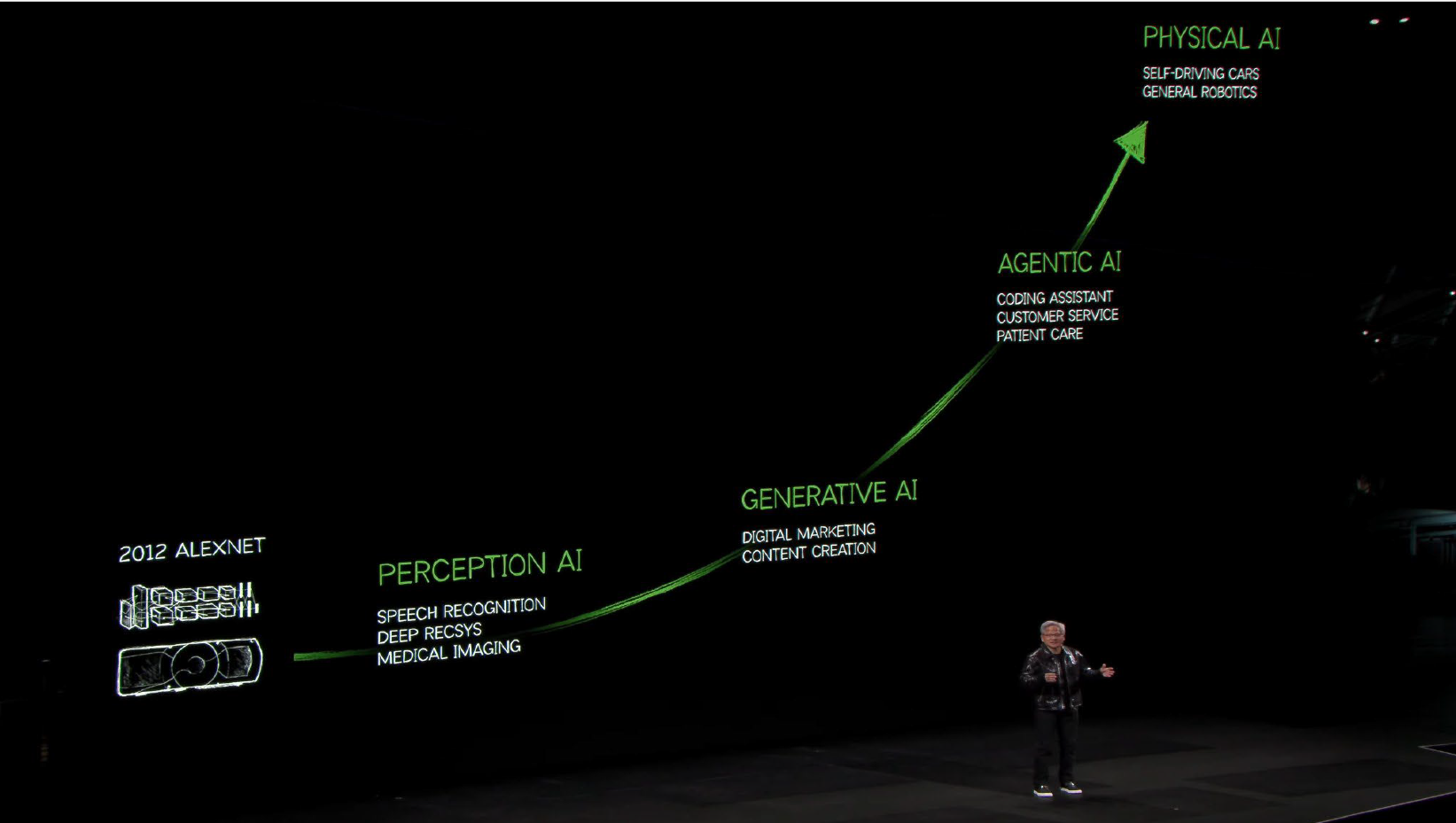 Wie geht es weiter?
24. Juni 2025
Seite 11
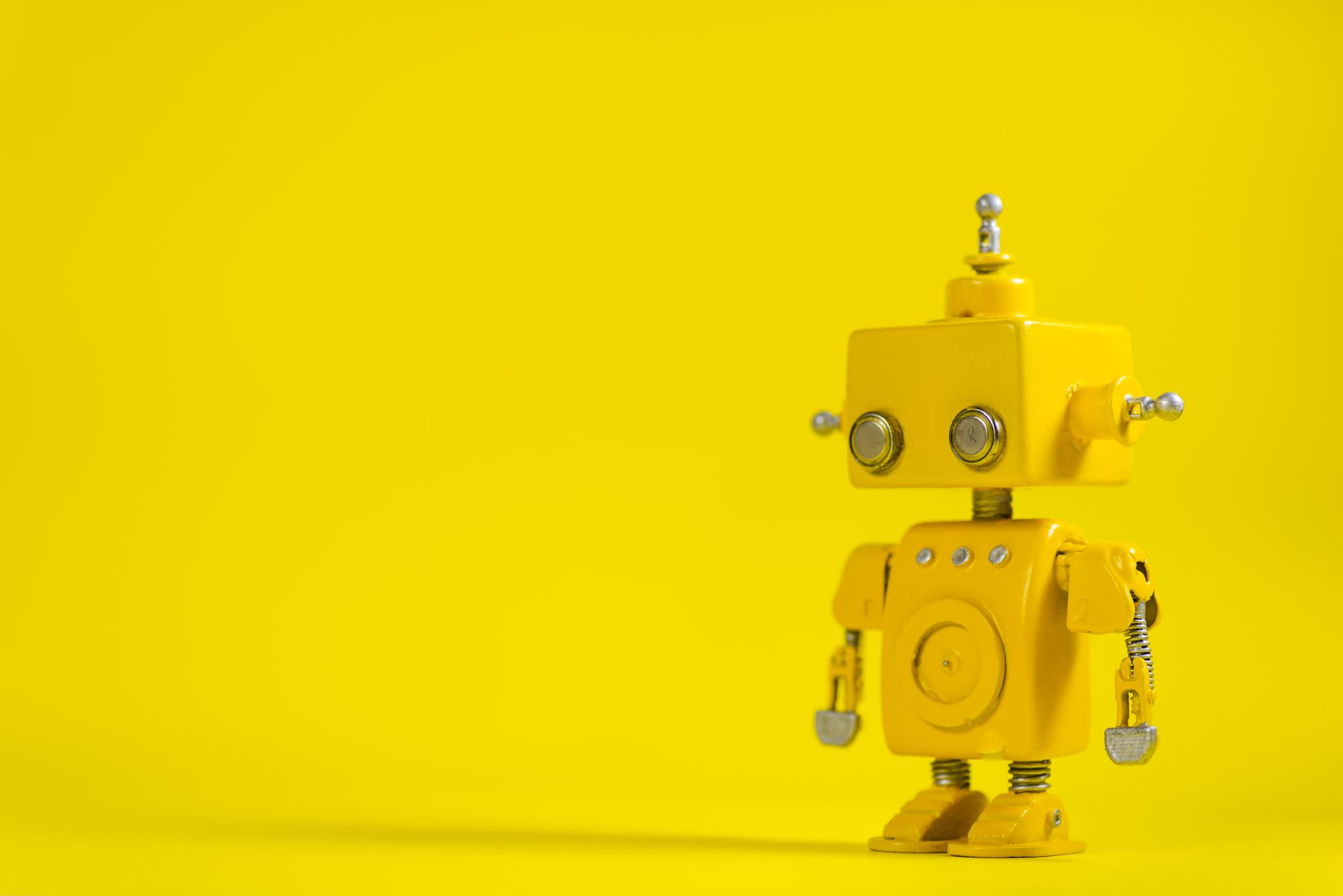 Fazit
KI ist schon Teil unseres Alltags, z. B.:
automatische Fotobearbeitung
Produktempfehlungen
Texterkennung

Ein verantwortungsvoller Umgang ist entscheidend – technisch, ethisch und rechtlich.
[Speaker Notes: Sprechtext / Notizen:
KI ist kein Hype mehr – sondern in unserem Alltag angekommen.
Chancen sind riesig – aber verantwortungsvoller Umgang ist entscheidend.
KI kann unterstützen, aber nicht ersetzten.

Fragen & Antworten:
„Was wird KI in Zukunft leisten?“Vieles ist denkbar – aber wichtig ist: Wir Menschen bleiben in der Verantwortung.]